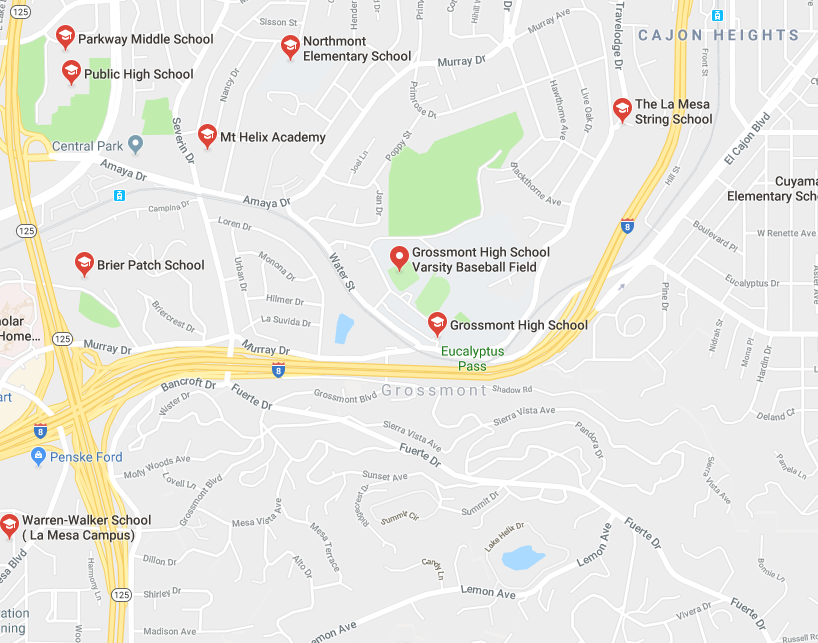 1.6 miles walking distance
1.2 miles walking distance
1.3 miles walking distance
.8 miles walking distance
Amaya Drive Station
.9 miles walking distance
.8 miles walking distance
.6 miles walking distance
.4 miles walking distance - shares bus stops/municipal lines/public transportation with 2,296 students
Proposed leasing site for CDCR, Adult Parole Operations at 9400 Grossmont Summit Drive, La Mesa, CA 91941
Incompatible with adjoining residential community, limited commercial presence, heavy residential only
Violates principal use for Residential Business (RB) zone involving operations and vehicles. 
Endangers thousands of students, parents, and neighborhoods within walking distance, intersecting commutes
Does not meet Chapter 24 parking and traffic congestion requirements – no street parking, not enough space for 
1 space per 300 s.f. GLA, and single lane, two-way street with no outlet (dead-end)
Proposed Department of Corrections and Rehabilitation (CDCR), Division of Adult Parole Operations (DAPO) location at: 9400 Grossmont Summit Drive, La Mesa CA 91941	Let’s all keep La Mesa safer, and Mt Helix thriving. 	Please pass this along, and sign the petition here: 	https://www.change.org/p/mr-steve-lamirand-stop-adult-parole-operations-from-opening-in-mt-helix-la-mesa